Defining and classifying groups
Group
     A group is defined as two or more individuals, interacting and interdependent, who have come together to achieve particular objectives.
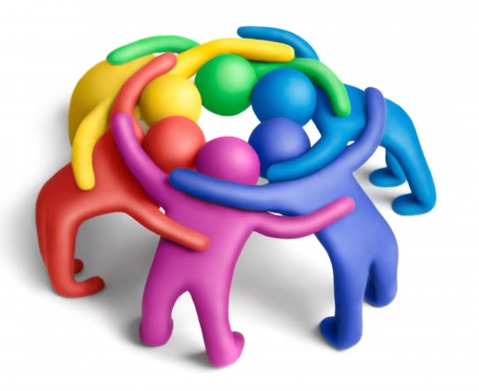 Groups can be formal or informal.
FORMAL GROUPS
   The groups which are defined by organization’s structure, with designated work assignments and  tasks.
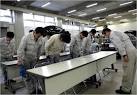 INFORMAL GROUPS
The alliances that are neither formally structured           nor organizationally structured.
   FOR EXAMPLE;
   Three employees from different departments who regularly eat lunch or coffee together.
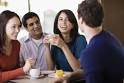 Classification of groups
Further sub classification of groups as;
Command groups
Task groups
Interest groups
Friendship groups
COMMAND GROUP
A group composed of the individuals who directly report to the given manager.
   Like; elementary school principal and her teachers.
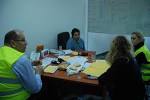 TASK GROUPS
People working together to complete a job task.
    Like; college accused of a campus crime.
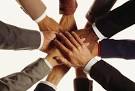 INTEREST GROUPS
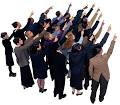 People working together to attain a specific objective with each is concerned.
FRIENDSHIP GROUPS
Groups often develop because the individual members have one or more common characteristics.Like; social alliances.
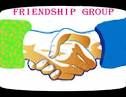 WHY DO PEOPLEJOIN 	GROUPS?
WHY DO PEOPLE JOIN GROUPS ?
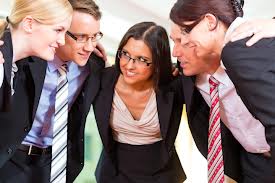 By joining the group following are the factors :-

	Security
	Status
	Self Esteem
	Affiliation
	Power 
	Goal Achievement.
Security:
By joining the groups, 	individuals can reduce the 	insecurity of standing 	alone. People can feel 	stronger, have fewer self 	doubts.
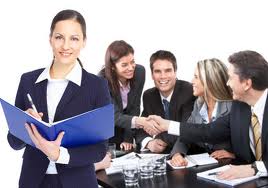 Status:
In a group, that is view as important to provides  recognition and status for its members.
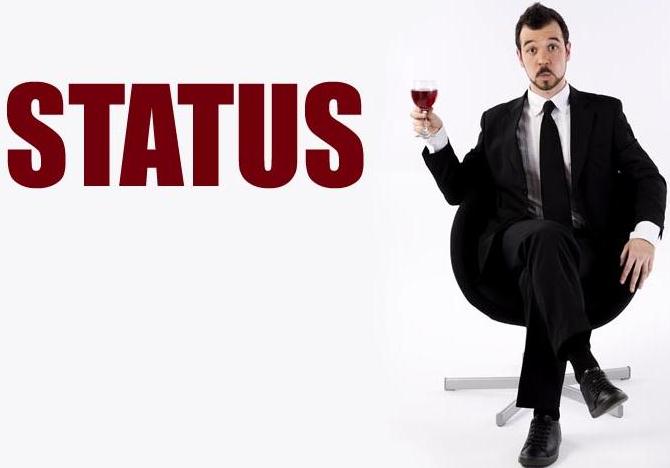 Self-Esteem:	Groups can provide people with 	feeling of self worth. In addition to 	conveying status to those outsides 	the group.
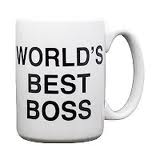 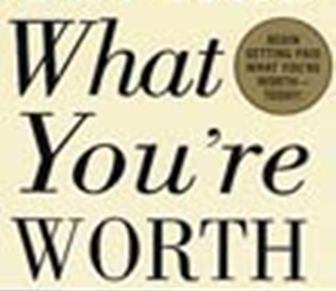 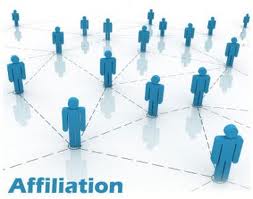 Affiliation (Relationship):	Groups can fulfill the social needs.	People enjoy the interaction that comes with 	groups.	On-the-Job interactions, its fulfill the need for 	affiliation.
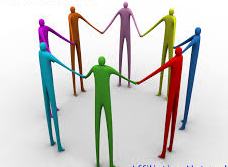 Power:	What cannot be achieve 	individually often becomes 	possible through group action. 	There is the power in numbers.
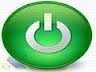 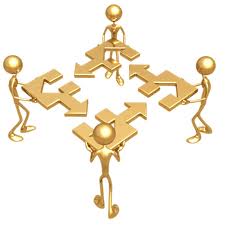 Goal Achievement:There are times when it takes more than one person to accomplish a particular task—there is a need to pool talents, knowledge and power in order to complete a job.
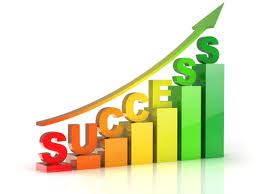 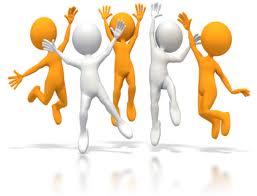 WHAT ARE THE EXTERNAL CONDITION IMPOSE ON THE GROUP?
1.Organization   strategies:
How to improve the structure?
Quality increase.
Minimize the cost.
Profitability increase.
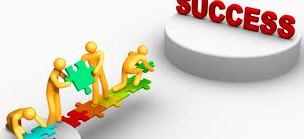 2.Authority Structure:.
who report to whom, direct report or level vise reporting.

3.Formal Rules:
   What are the rules and regulation?
    Job description.
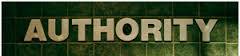 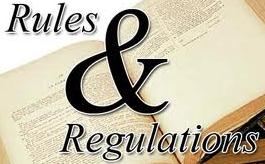 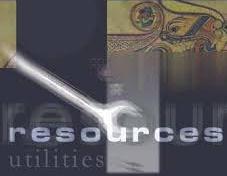 4.Resources:
In Resources, money is required to popup the problems with large and small resources.

 5.Employees Selection  Process
 What are the characteristics of an     employee to require or join a group.
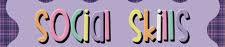 6.Performance Evaluation:
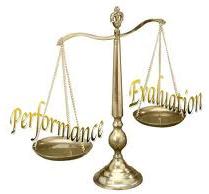 Check the performance evaluation:
	Individually
	Group vise. 

7.Reward System:
To encourage the employee by providing the reward system.
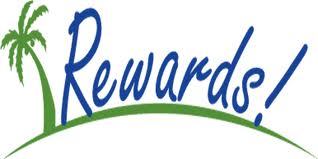 8.Culture:
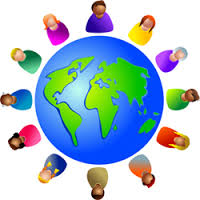 In groups, people are differ with each other due to the culture differences.

9.Physical Work Setting:
Based on the group environment  to achieve the goals.
Positive Work Environment
Stages of Group Development
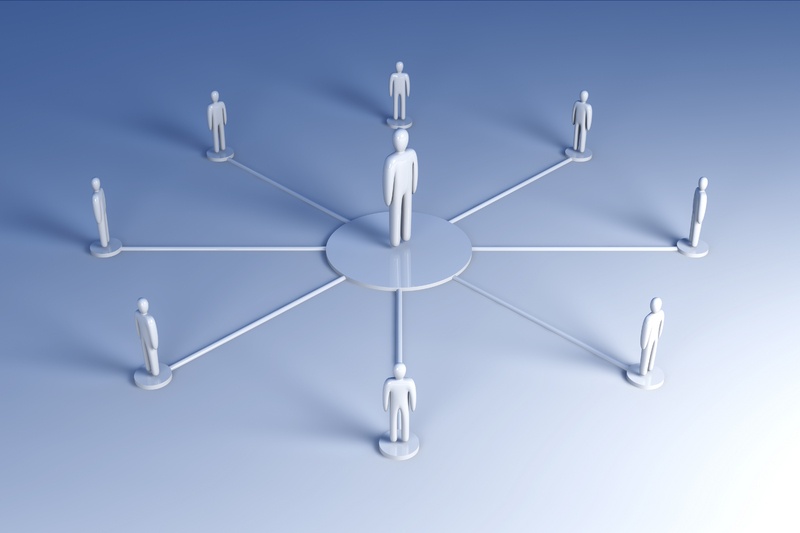 5 Stages Of Group Development
The five distinct stages groups go through :

1: Forming
2: Storming 
3: Norming
4: Performing
5: Adjourning
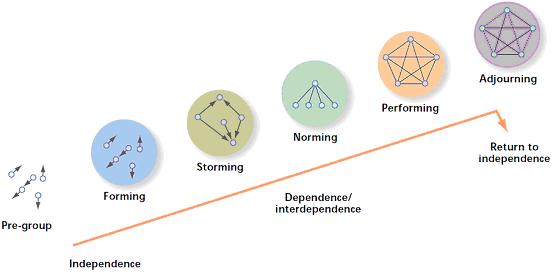 1: Forming Stage
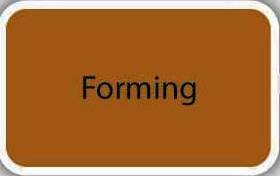 It is characterized by a great deal of uncertainty about the group’s purpose, structure, responsibilities, leadership and objectives.
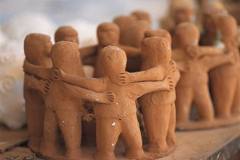 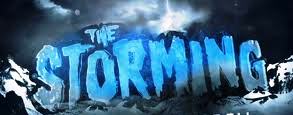 2: Storming Stage
It is characterized by intrgroup  conflict.
 There is conflict over who will control the group.
Team members open up with each other and confront each other’s ideas and perspectives.
But, when this stage is complete, there will be clear hierarchy of leadership within the group.
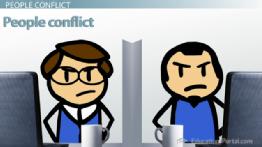 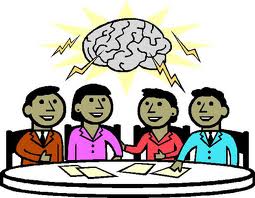 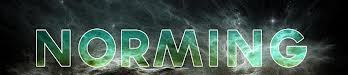 3: Norming Stage
Close relationships develop and  the group demonstrates   Cohesiveness.

 Bench and standards are set to and members try to achieve those standards.

 Enthusiasm is high.

 Accept ground roles, rules, and individuality of  fellow members.
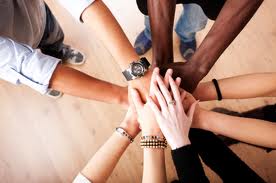 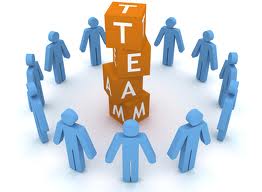 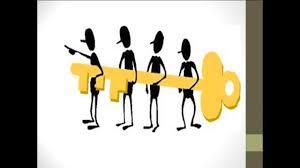 4: Performing Stage
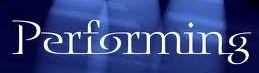 At this stage, we have to maximize our performance. At this point, the structure is fully functional and accepted. Group members start getting to know and understand each other to performing the task. Begin performing by diagnosing, problem solving and implementing changes.
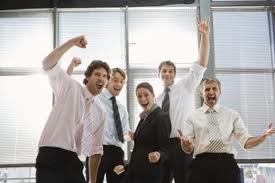 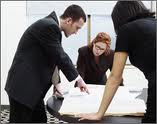 5: Adjourning Stage
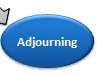 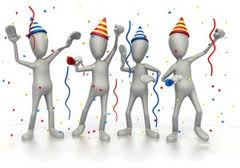 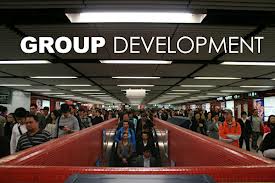 The final stage of group development for temporary groups, characterized by concern with wrapping up activities rather than task performance.
Weaknesses of 5 Stages Model
Many interprets of the 5 stages model have assumed a group becomes more effective through the first 4 stages.
 High levels of conflict may be conductive to high group performance.
 Sometimes we achieve group effectiveness at the II or III stage but sometimes after reach the IV stage we cannot achieve or increase the group effectiveness.
 Therefore, even strongest proponents of this model do not assume all groups follow its 5 stage process or we can’t say that stage 4 is always preferable.
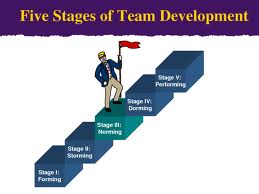 Group Properties
Group Properties are those factors which ensure that a group is capable and skilled enough to accomplish the task assigned.
Group Properties
Some of the basic group properties are
Roles
Norms
Status
Group size 
Group cohesiveness
Roles
Shakespeare said
    “All the world is a stage, and all the men and women merely players”
Roles
Role means the expected behavior pattern attributed to someone occupying a given position in a social unit.
In our society, each individual is assigned more than one role which requires more than one behavior and causes Role Diversity.
Components of Roles
Group Role can be understood in four way which are
Role Identity
Role perception
Role expectation
Role conflict
Role Identity
Certain attitudes and actual behavior are consists with a role and they create the role identity.
 People have the ability to shift roles rapidly when they recognize that a situation and it’s demand clearly required major changes.
Role perception
Role perception refers to our view of how we are supposed to react in a given situation.
We adapt certain type of behaviors depending on our believe that how should we response.
Role expectation
This component refers to the expectation of people around us, from us.
In other words it signifies the expectation that people have from us to react in a certain way.
Role Conflict
When more than one role is assigned to an individual, it demands different responses according to each role, this creates the problem of role conflict.
Properties 2 and 3
Norms 
Status
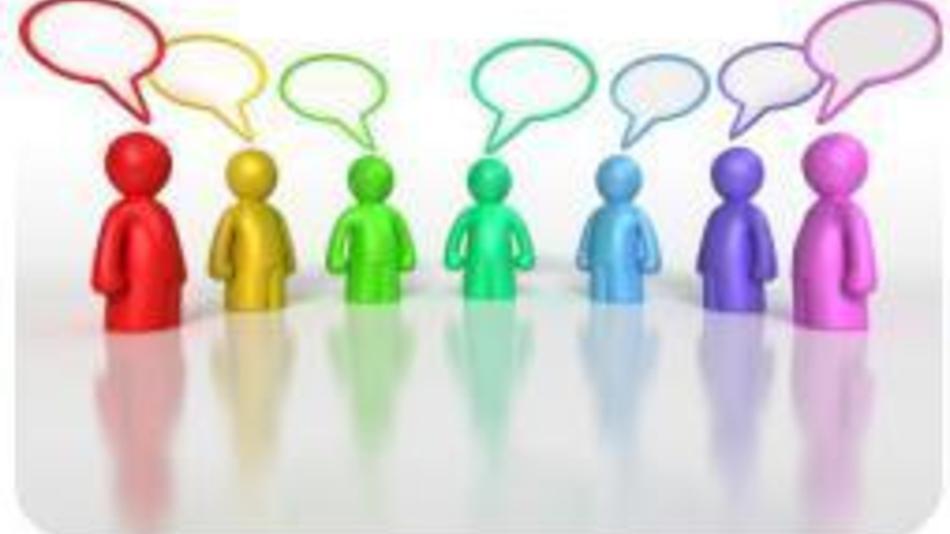 Norms
Definition 
        
 “ Acceptable standard of behavior that are shared by the group members”
Norms
It guides to the members of group
Means of influencing the group behavior
It vary from, culture to culture
Different groups, communities and societies have different norms
Types of Norms
Performance norms
Appearance norms
Social arrangement norms
Resource allocation norms
Status
Definition
 
   “A socially defined position or rank given to groups or group members by others”
Status
It differentiate its members
To understand human behavior
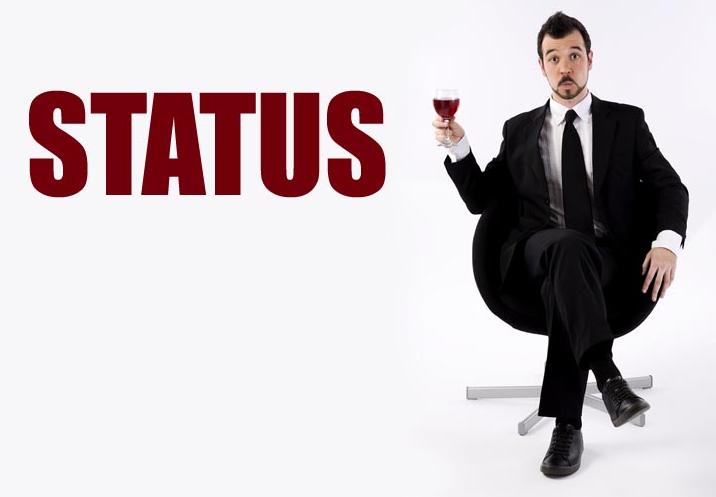 What Determines Status ?
Power a person wields over others
Person’s ability to contribute to groups’ goals
An individual personal
   characteristics
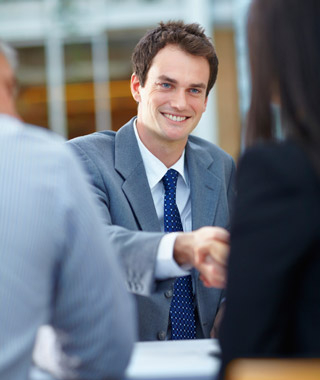